Advances in Materials Characterization for SRF Thin-Films Research and Development
Jay Tuggle*
Grigory Eremeev, Ari Palczewski, Charles Reece, Uttar Pudasaini, Michael Kelley
*Virginia Polytechnic Institute and State University
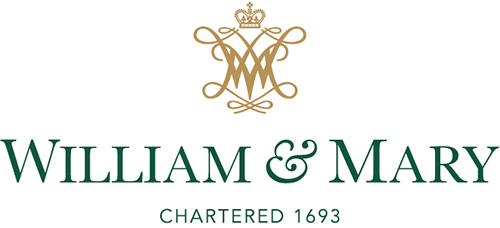 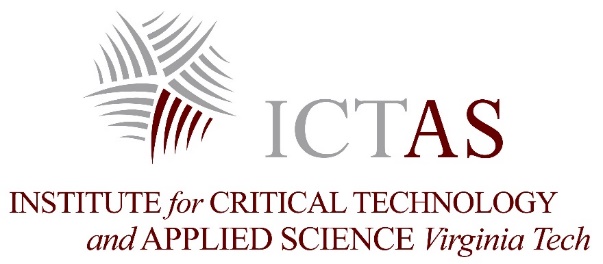 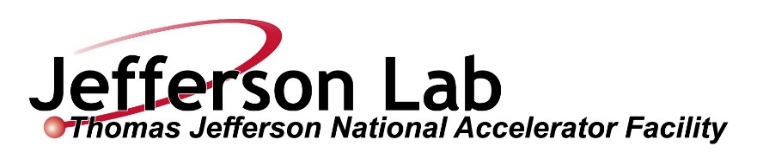 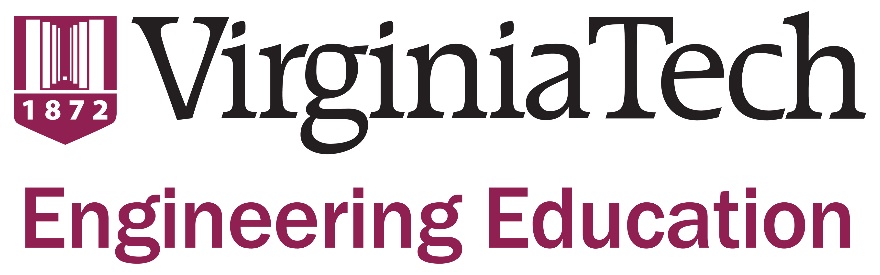 Secondary Ion Mass Spectrometry (SIMS)
What is SIMS
Ion bombardment
Secondary ions can be extracted and detected
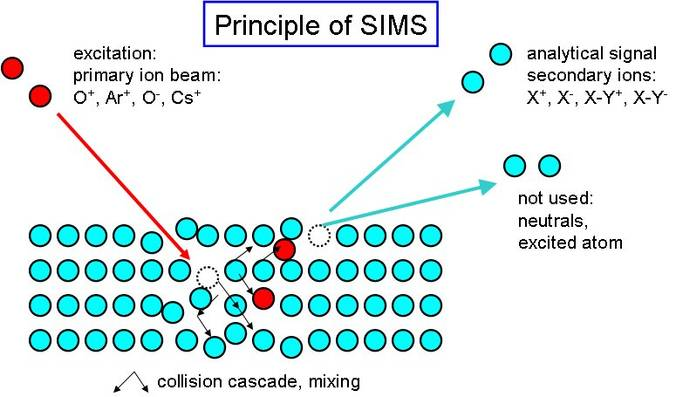 Secondary Ion Mass Spectrometry (SIMS)
Dynamic Magnetic Sector (Cameca 7fGeo)
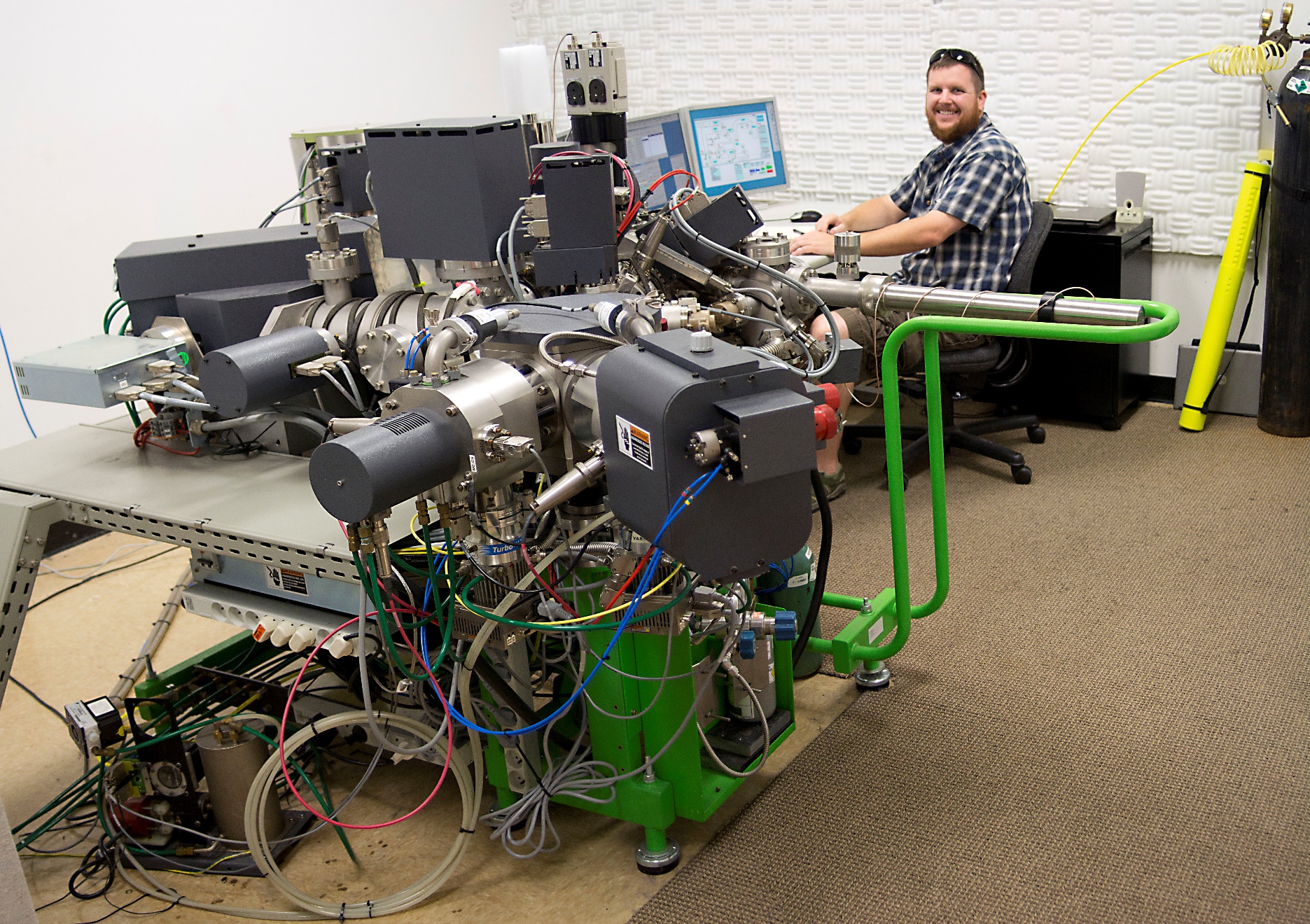 SIMS-So what’s the hard stuff
Quantification is difficult
Matrix effects
Problem Elements (Atmospherics)
Time
Good Vacuum 
Tuning
Preferential sputtering
Depth resolution
BCP vs NP
SIMS-So what’s the hard stuff
Quantification is difficult
Matrix effects
Problem Elements (Atmospherics)
Time
Good Vacuum 
Tuning
Preferential sputtering
Depth resolution
BCP vs NP
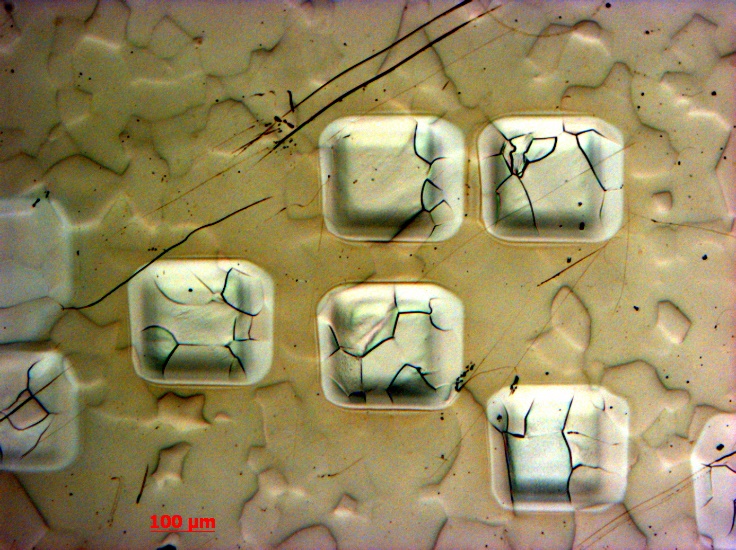 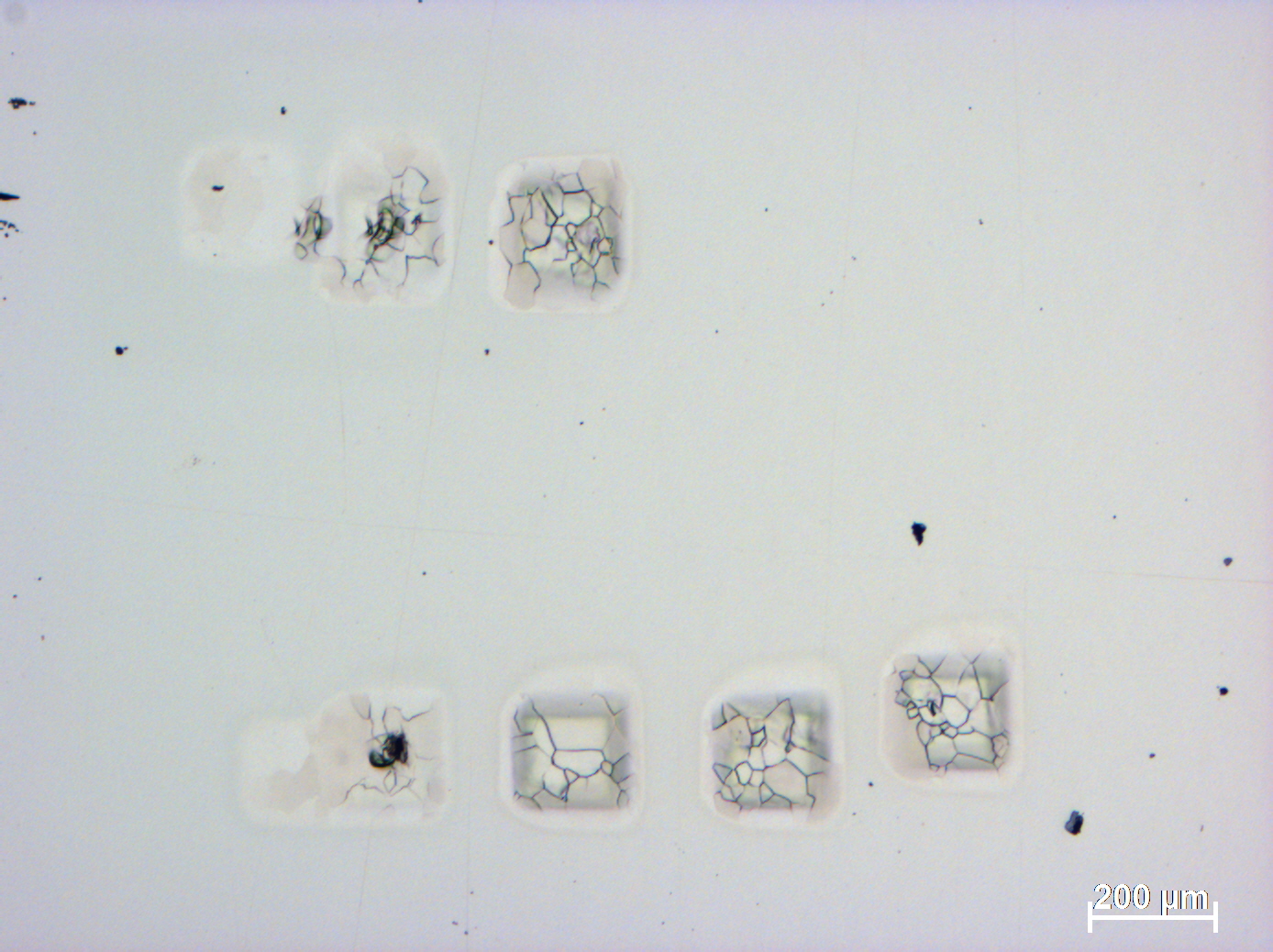 SIMS-Nitrogen Doping
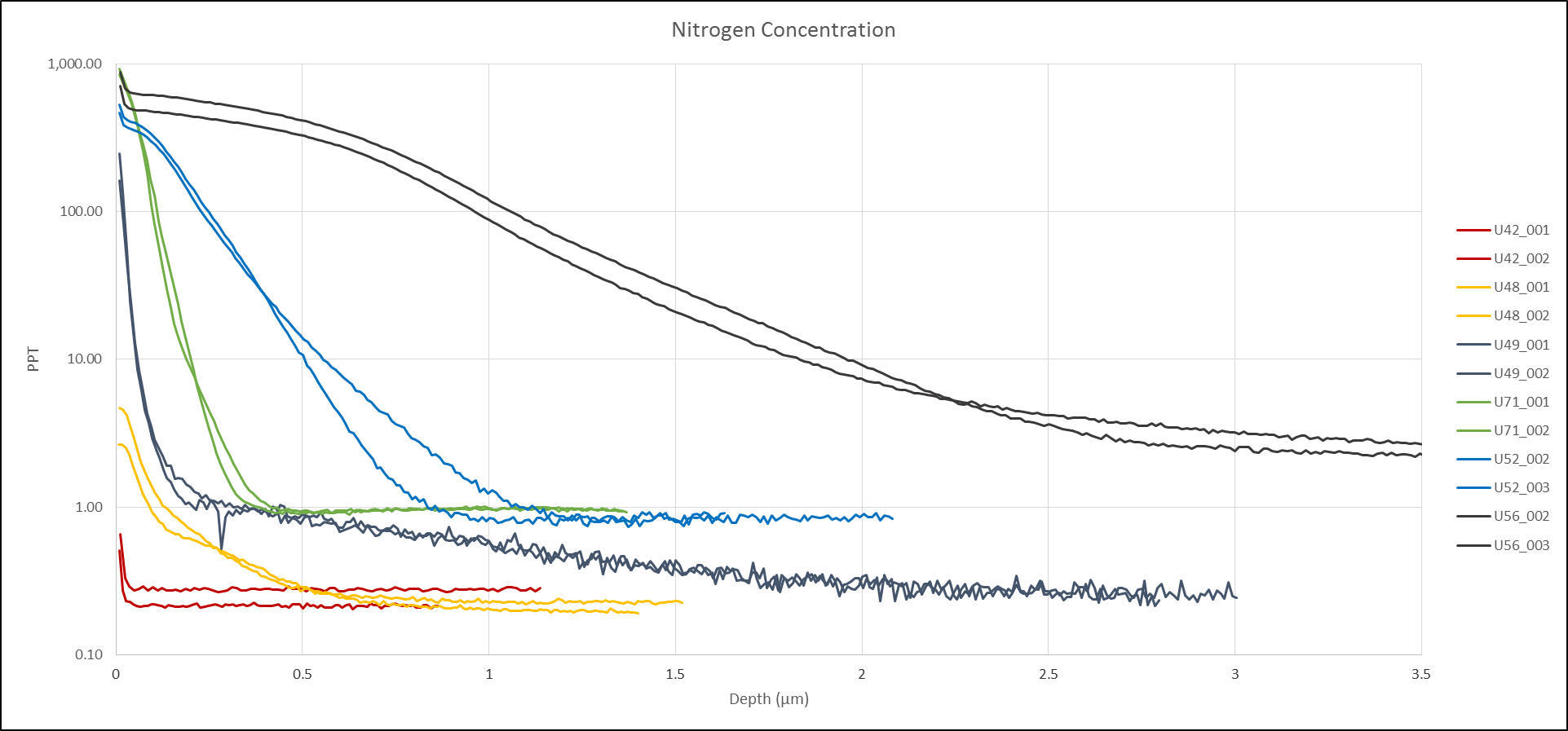 Depth Profiles of nitrogen under different N-Doping conditions
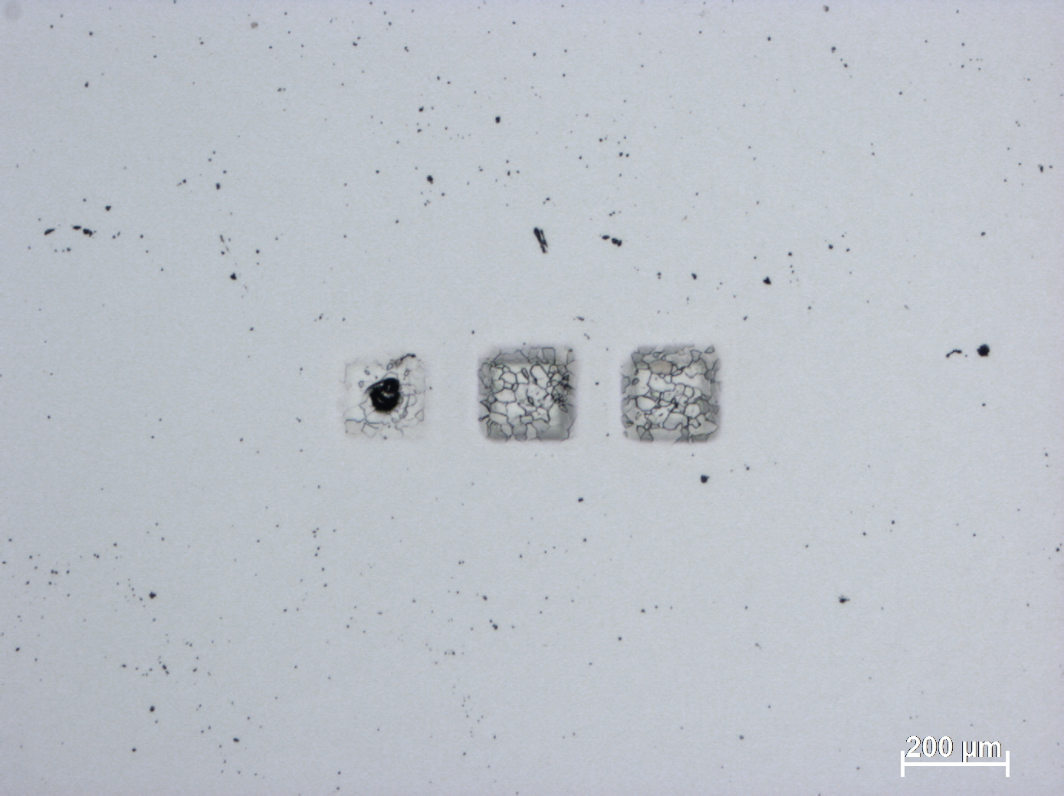 SIMS-Nb3Sn
Depth profiling Cl after deposition
MCs+ technique
EBSD
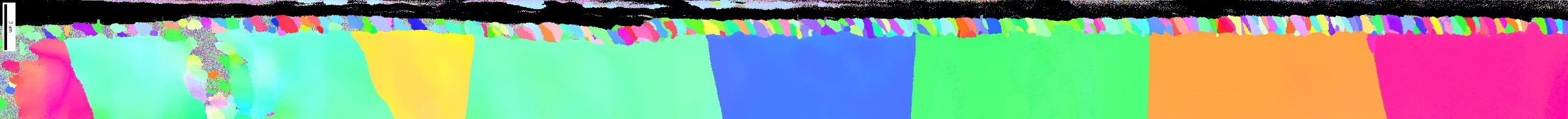 What’s it good for?
Phase ID, size and shape of grains, orientation information
Preferred orientation
What’s the hard part?
Time
Insulating materials
Any kind of sample drift
Sample Prep
10nm-20nm information depth
Material dependent
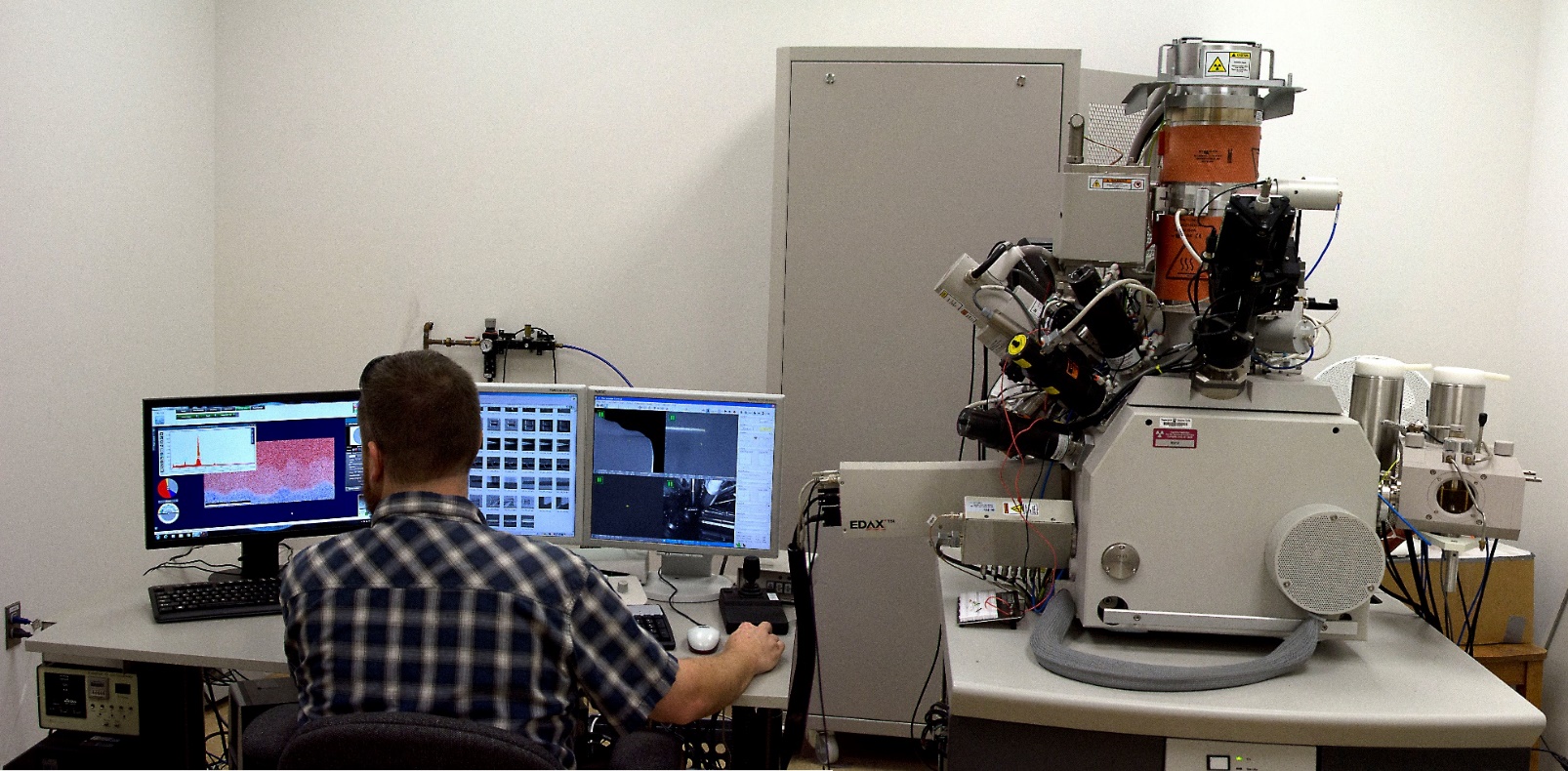 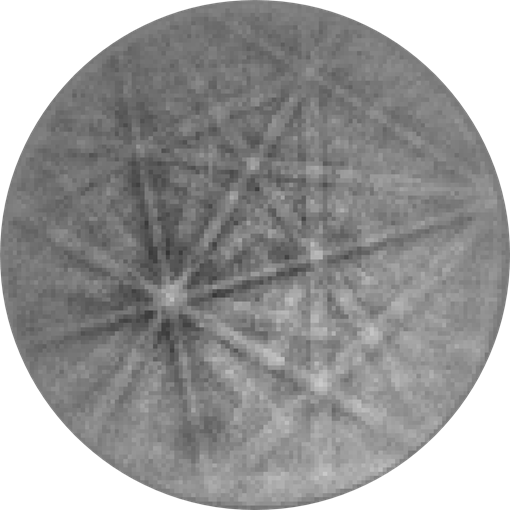 EBSD-Nb3Sn
Not just qualitative, but quantitative
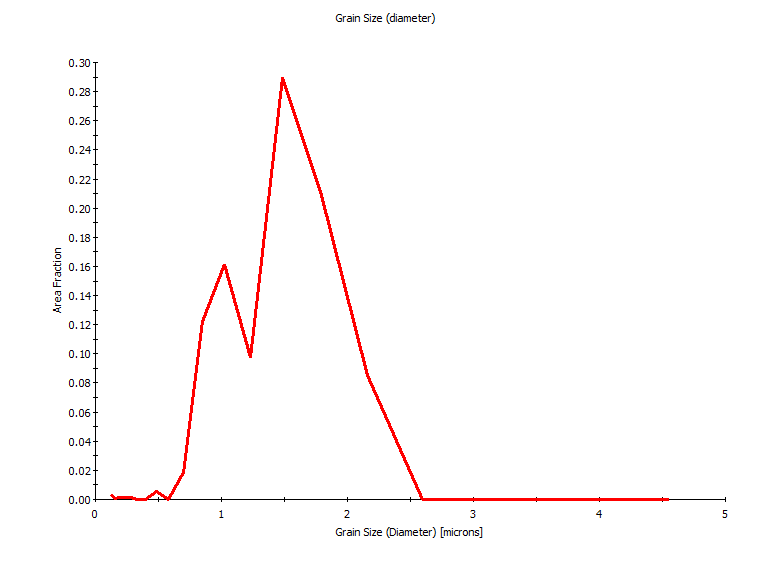 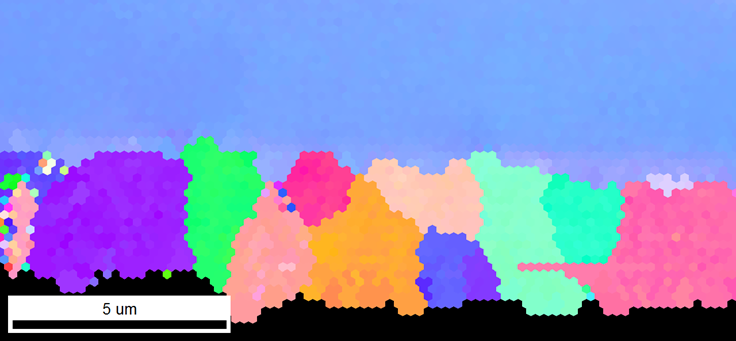 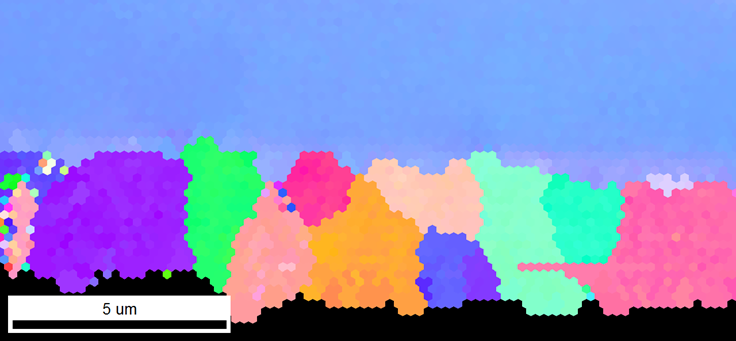 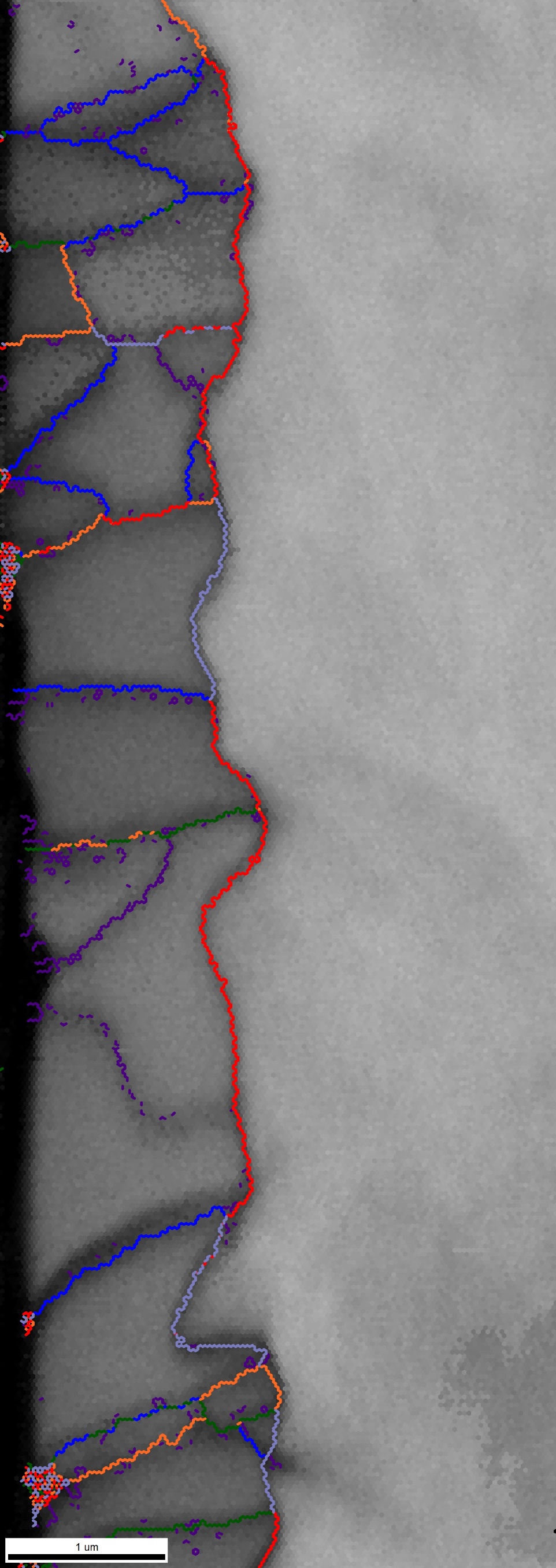 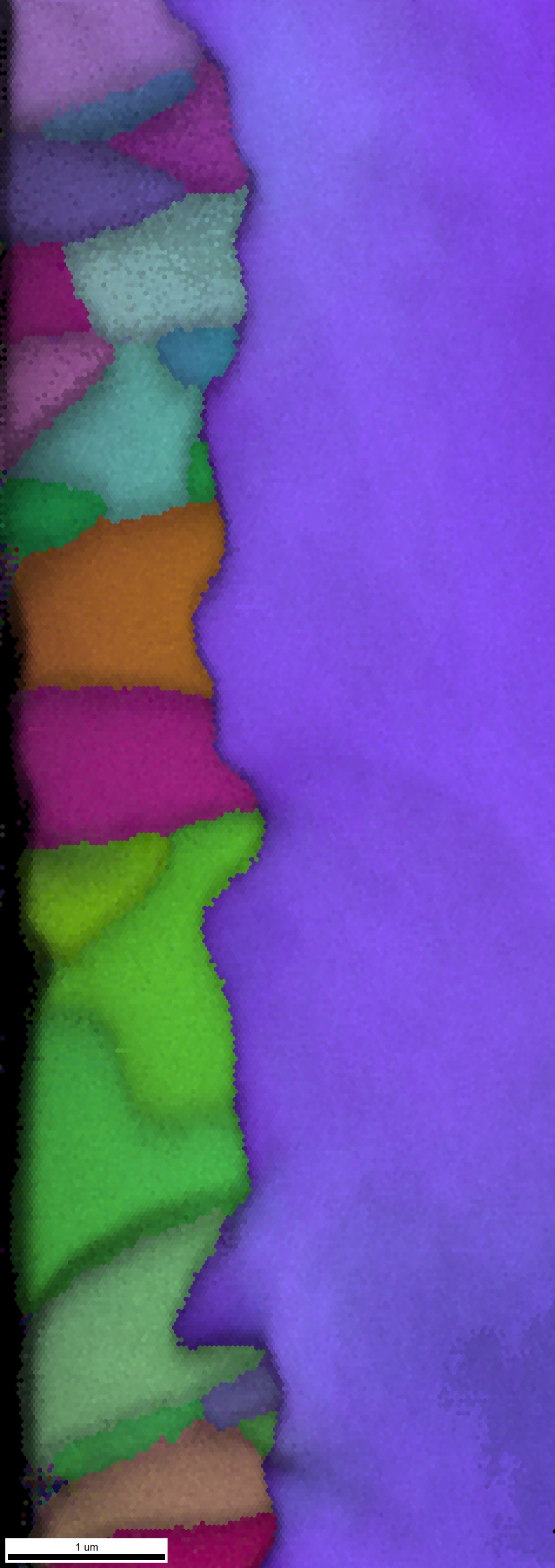 EBSD-Nb3Sn
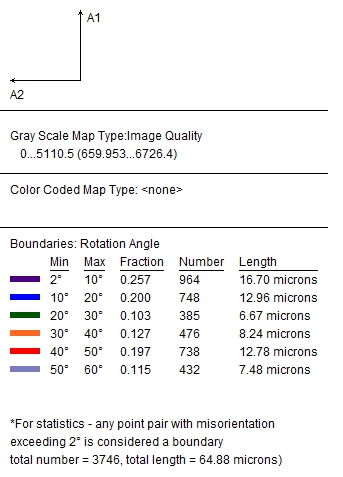 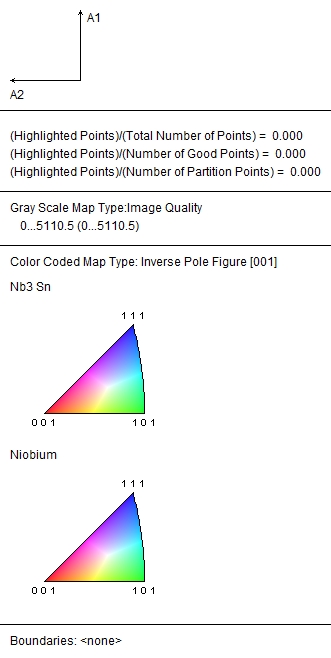 Not just qualitative, but quantitative
FIB-Nitrogen Doping
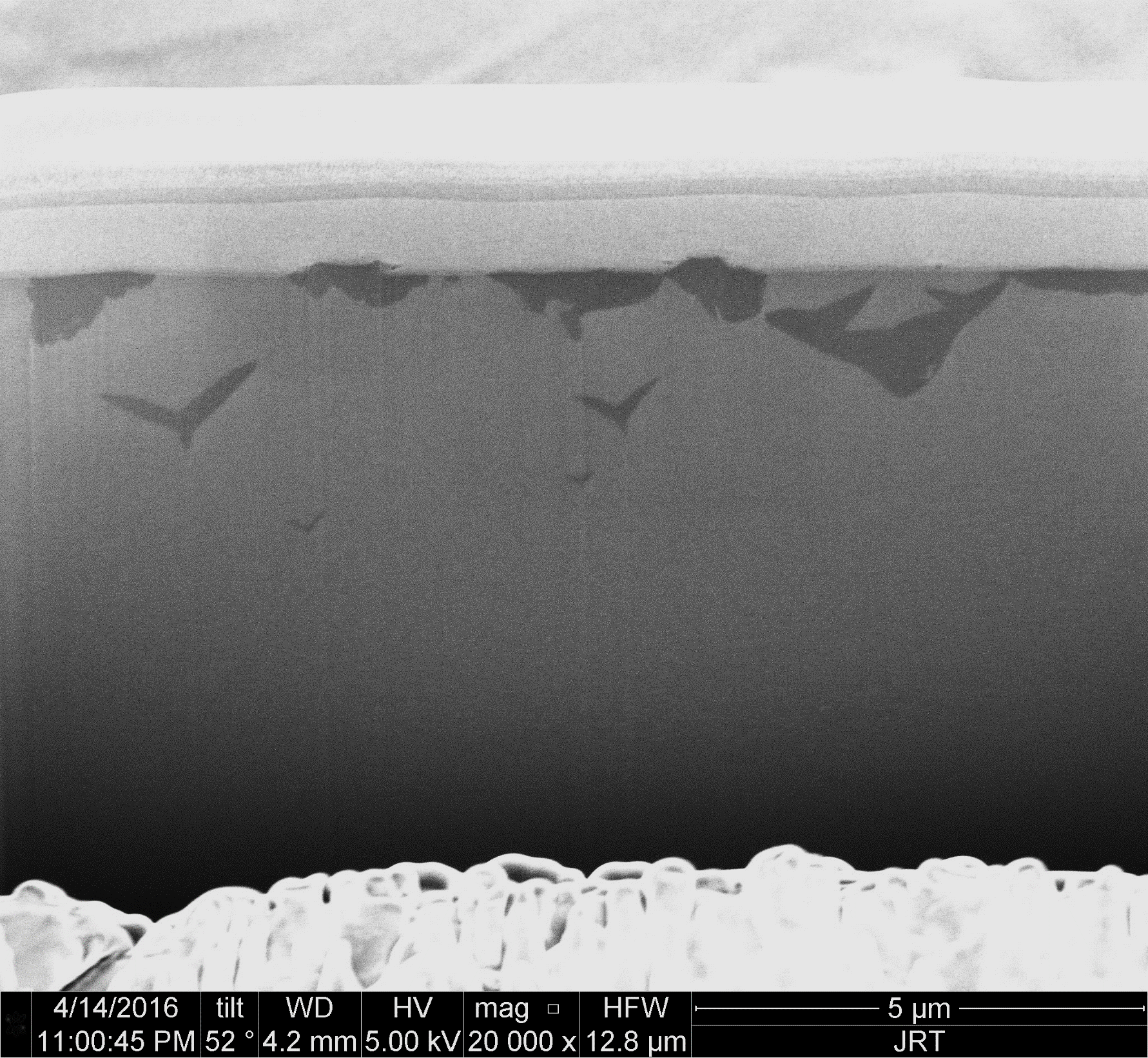 Cross section of N-Doped sample
Platinum
3.2µm
Nitrides
Niobium
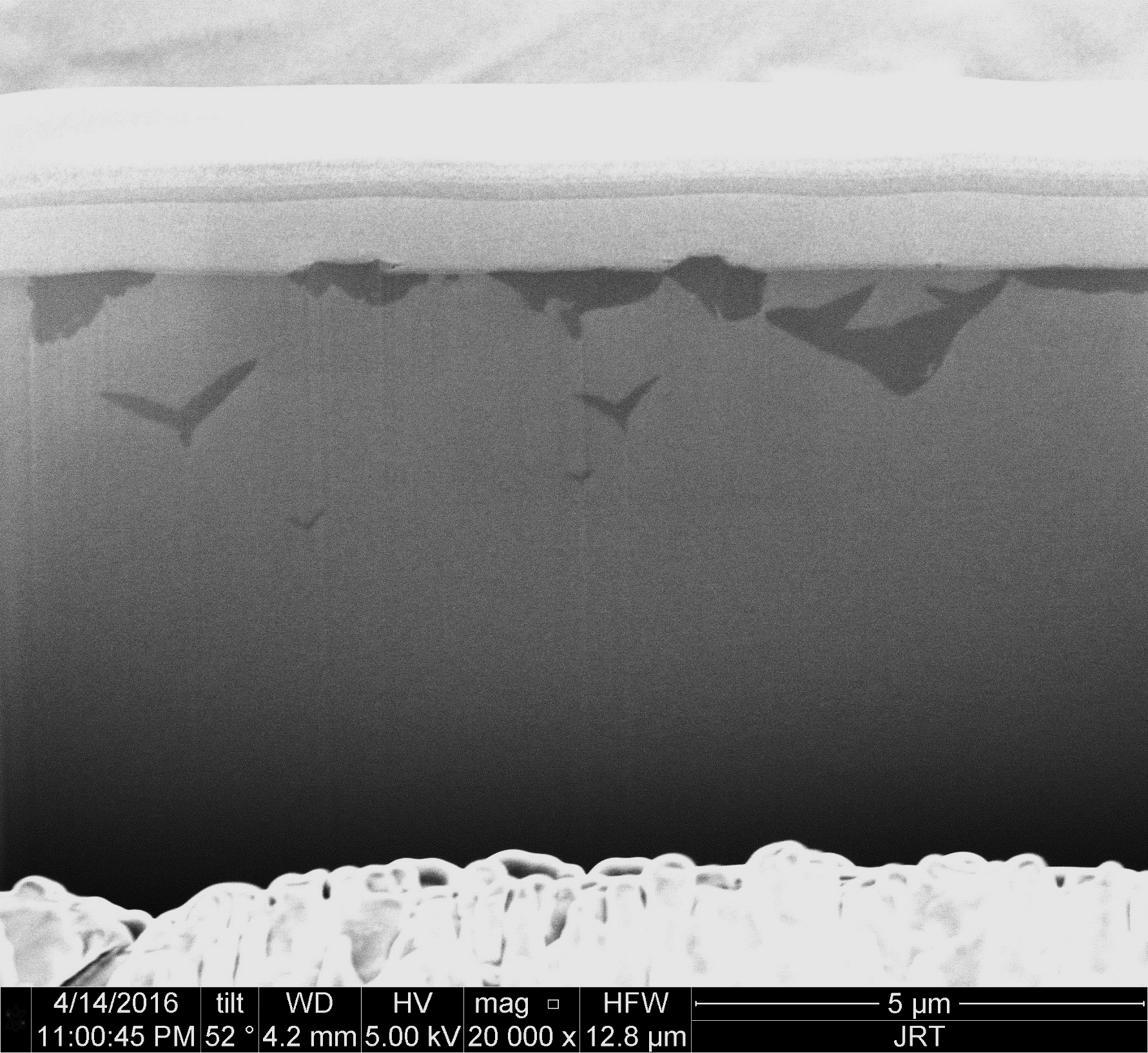 XPS-Nb3Sn Depth Profile
-Sputter Argon 5kv 3mmx3mm
200um 50W15kv Analysis Spot
Questions/Comments
Jay Tuggle*
Grigory Eremeev, Ari Palczewski, Charles Reece, Uttar Pudasaini, Michael Kelley
*Virginia Polytechnic Institute and State University
Acknowledgements
Co-Authored by Jefferson Science Associates, LLC under U.S. DOE Contract No. DE-AC05-06OR23177
We are grateful for support from the Oﬃce of High Energy Physics, U.S. Department of Energy under grant DE-SC0014475 to the College of William & Mary.
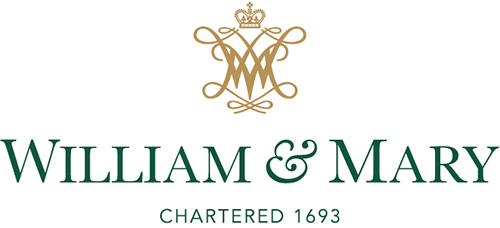 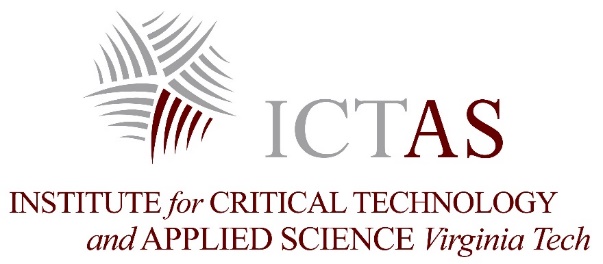 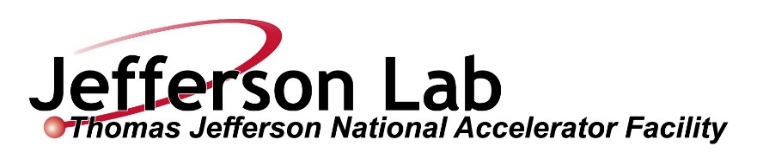 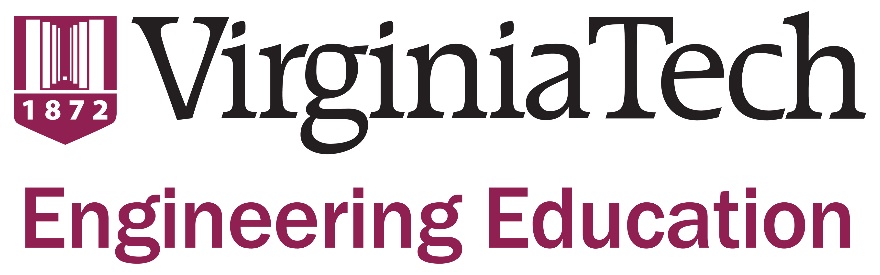